Genetic Disorders, Karyotypes, & Pedigrees
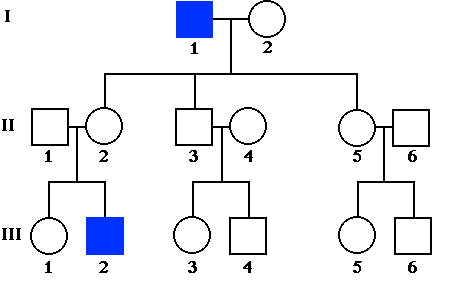 Objective 3.03:
Interpret and Predict Patterns of Inheritance
Identify the genotypes of individuals from a given pedigree.
Genetic Disorders
Most genetic disorders are caused by two recessive alleles.
Cystic Fibrosis:  A buildup of thick mucus in the digestive system and respiratory systems.
Affects mostly Children.
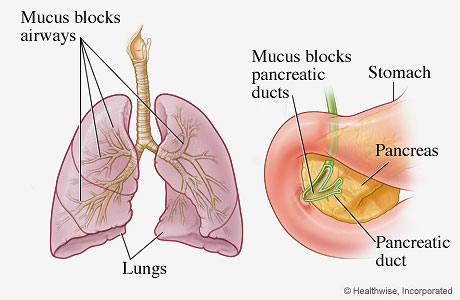 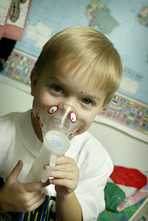 Tay –Sachs:  Cannot break down a fatty acid (lipid)
Affects the brain
Affects mostly children
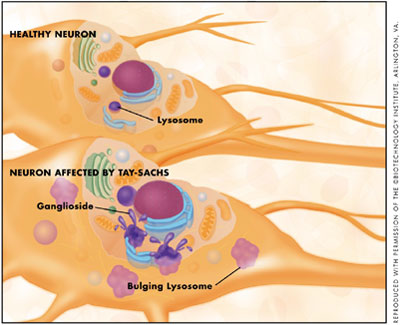 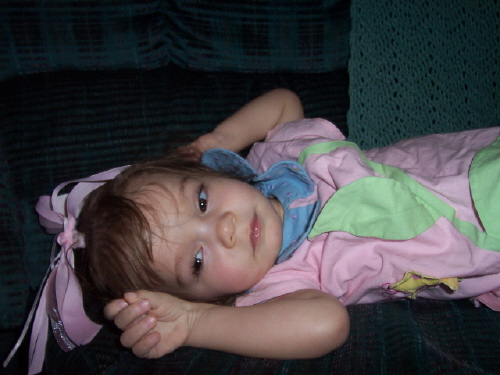 PKU (Phenylketonuria):  Cannot digest the amino acid phenylalanine (phe)
All babies are tested at birth by pricking the heel.
Controlled by diet
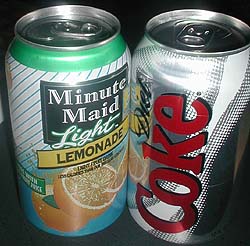 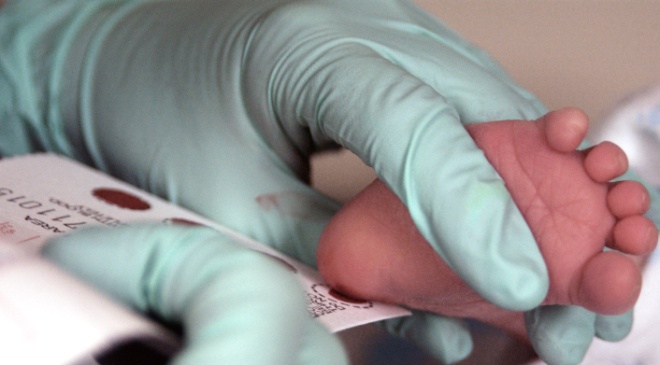 Sickle Cell Anemia:  Red blood cells are misshaped.   (Shaped like a comma instead of a donut).
Most common in African Americans, although anyone can be affected.
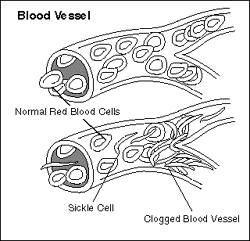 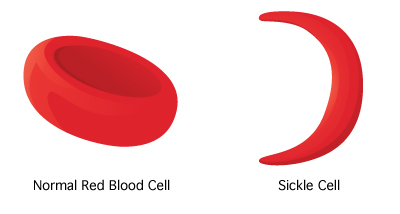 Albinism:  Lacks pigments (color) in eyes, skin, and hair.
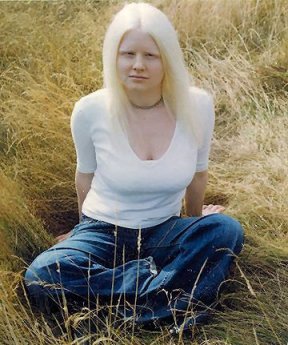 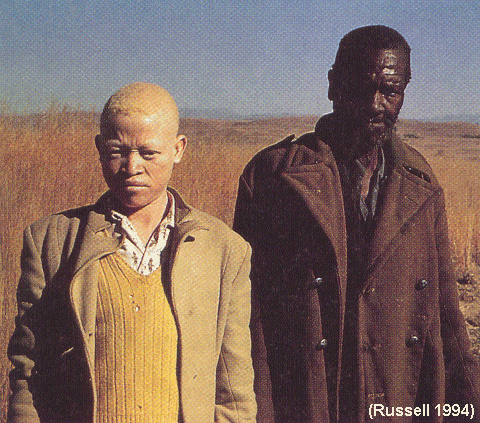 Huntington’s Disease:  Causes brain degeneration and does not show symptoms until middle age (30-50yrs).
Huntington’s Disease is dominant, so if you carry even 1 allele, you are affected by the disorder.
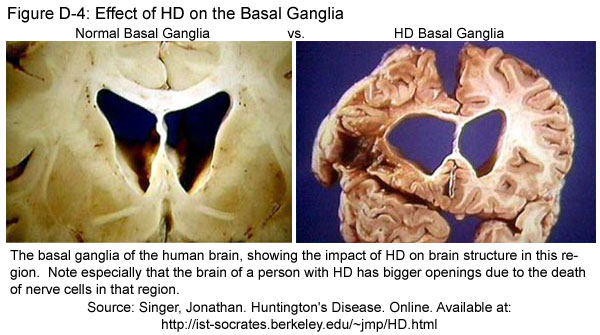 Pedigrees
Key

		Unaffected Male	

		Affected Male

		Unaffected Female

	          	Affected Female


			Married

			
			Divorced
			
			Siblings
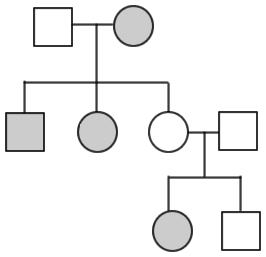 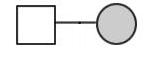 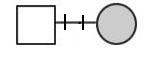 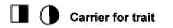 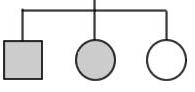 Mrs. Naylor’s Pedigree
Me!
Me
Autosomal Dominant
Every affected individual has one affected parent.
Two affected individuals may have unaffected children


Autosomal Recessive
Affected individual may have unaffected parents.
All children of two affected parents will be affected.
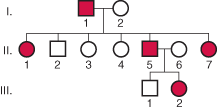 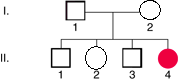 **Autosomal = NOT on SEX CHROMOSOMES!
Let’s Determine the Genotype!
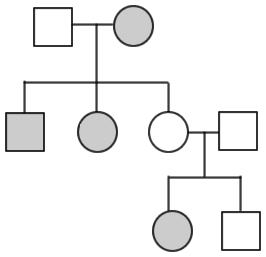 How’d We Do???
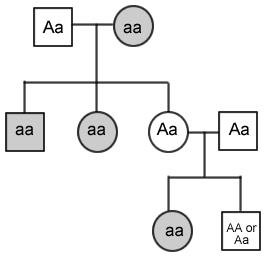 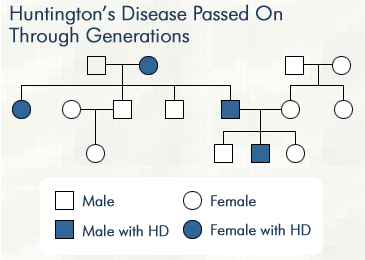 Genetic Disorders
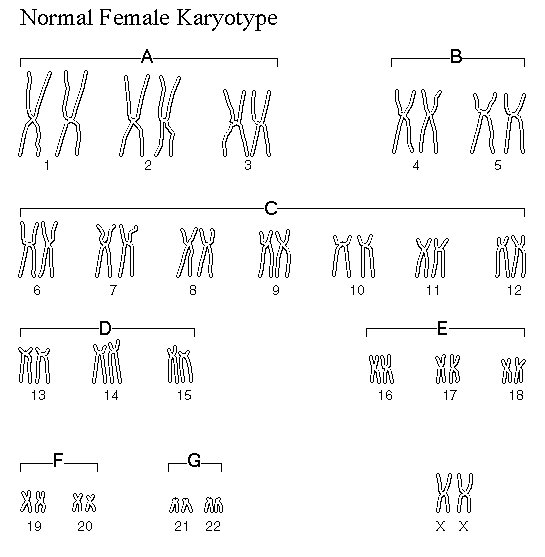 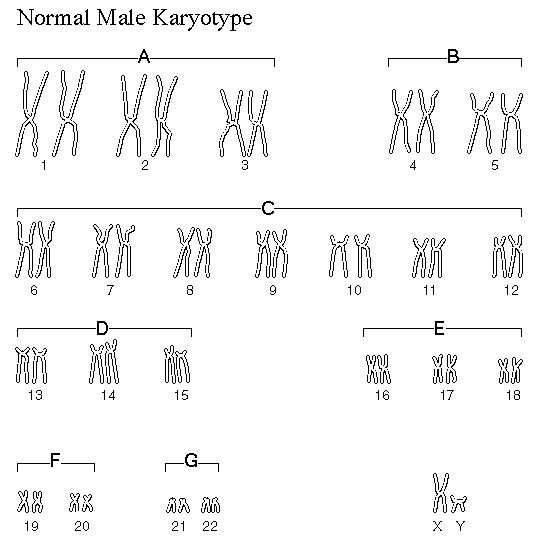 Some genetic disorders are a result of an extra or missing chromosome.
A karyotype can be used to determine if an individual has one of these disorders
Normal Male (XY)
Normal Female (XX)
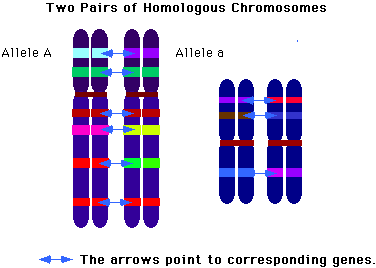 Karyotypes
A chart of chromosomes
Chromosomes are placed into homologous pairs (matches) – based on size and banding pattern
Lined up from biggest to smallest (#1-22)
The last pair is the sex chromosome pair (#23) – either X X or X Y
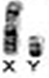 Monosomy:  When an organism is missing a chromosome and therefore has less than 46 chromosomes.  Usually lethal, except Turner’s Syndrome.
Turner’s Syndrome (XO):  Only in females, symptoms include short stature, webbed feet, and sterile.
She will have 
    few female
    characteristics
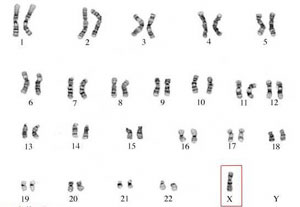 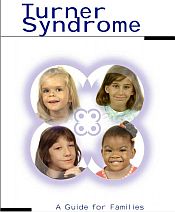 Trisomy:  Instead of a pair of chromosomes, an individual has 3 copies.  The organism has more than 46 chromosomes.
Down Syndrome (Trisomy 21):  Individual has 3 copies of chromosome number 21.
Results in physical & mental retardation
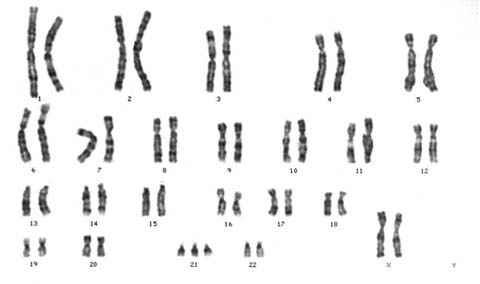 Down Syndrome
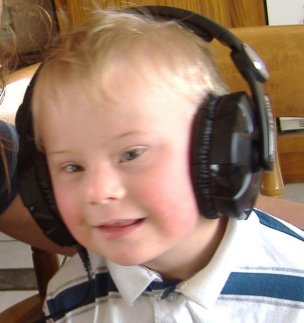 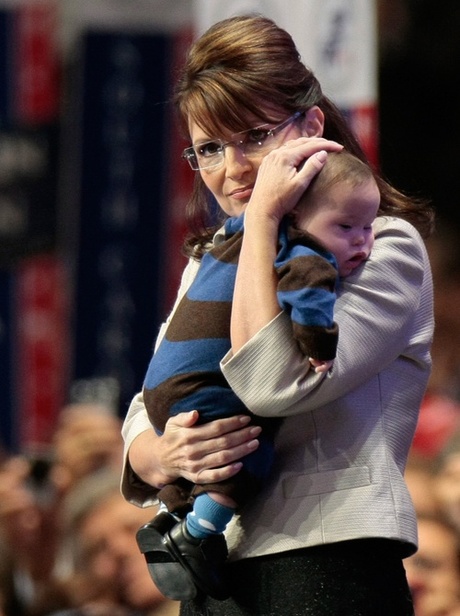 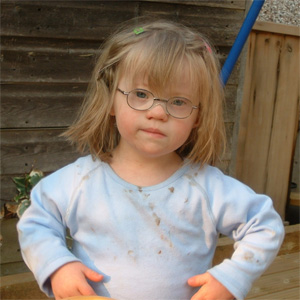 Klinefelter’s Syndrome (XXY):  Individual’s gender is male, but has female characteristics.  Individual is tall in stature, has enlarged breasts, and curved hips/shoulders
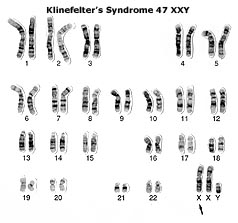 Nondisjunction
When chromosomes fail to separate properly during meiosis

Results in monosomy or trisomy in the offspring
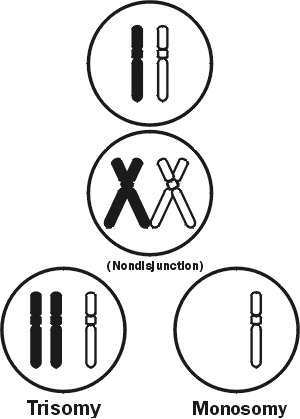